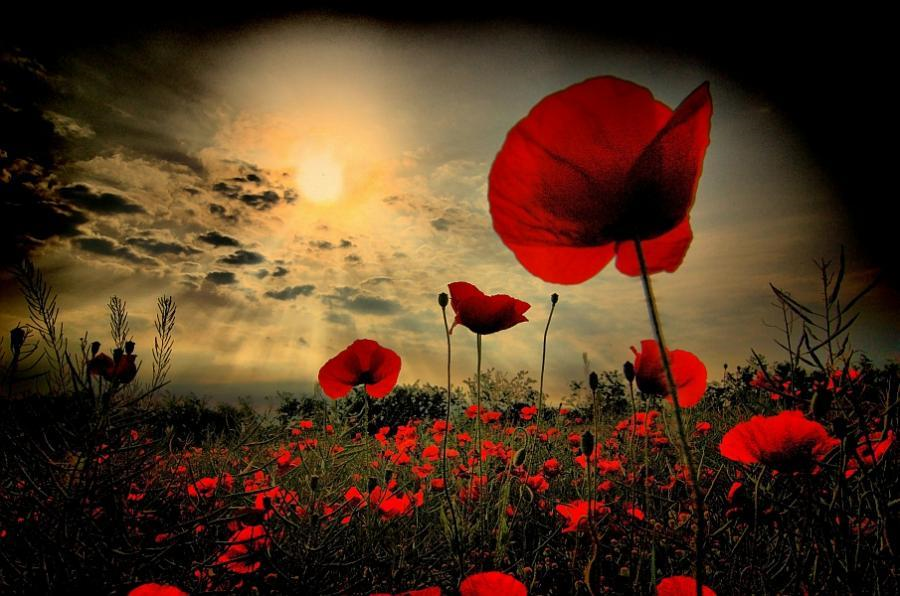 LEST WE FORGET
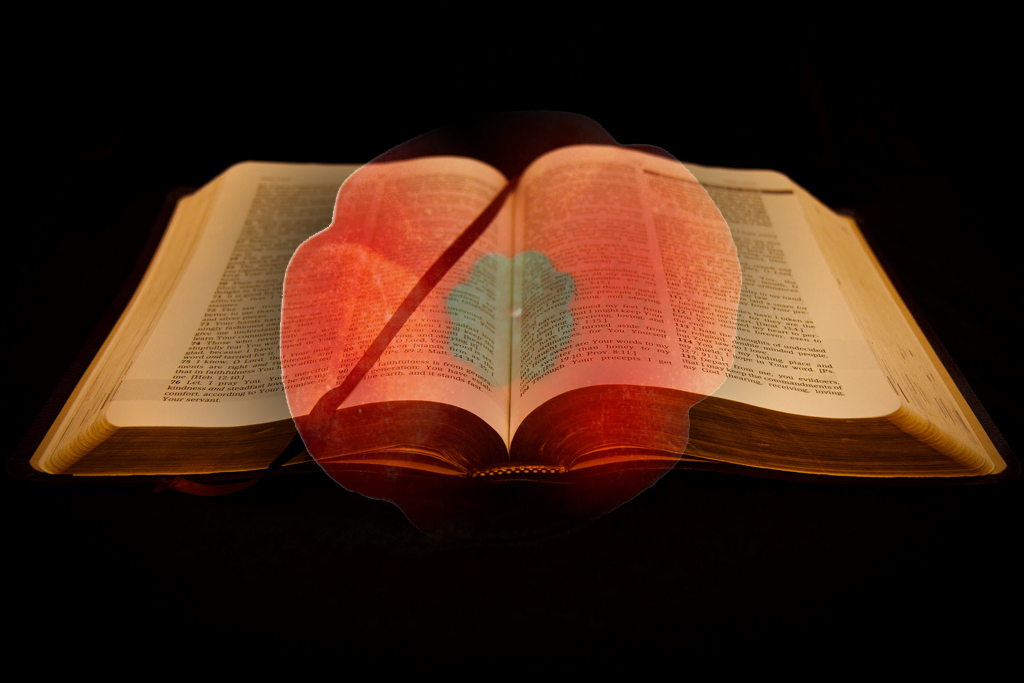 Love each other as I have loved you. Greater love has no one than this: to lay down one’s life for one’s friends. You are my friends if you do what I command.
















											John 15 13-14
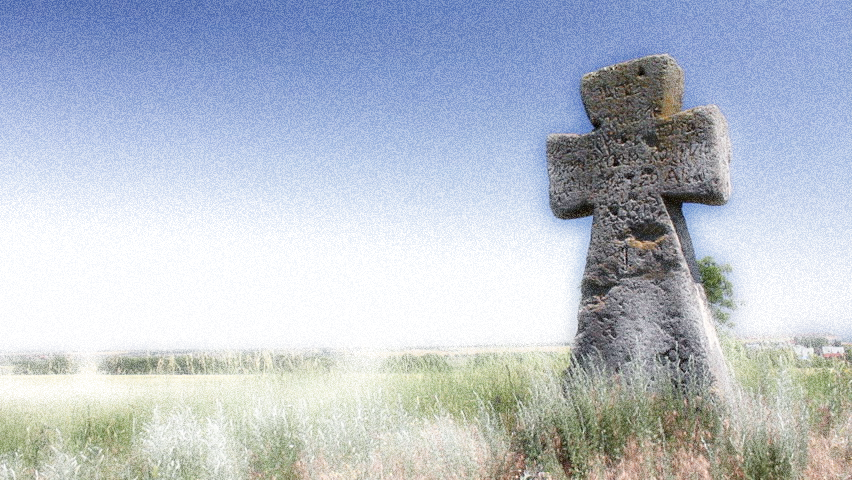 November is a month where we remember all those who we have lost.

However, November is also a time were we remember those who have given up their lives so that we might live.
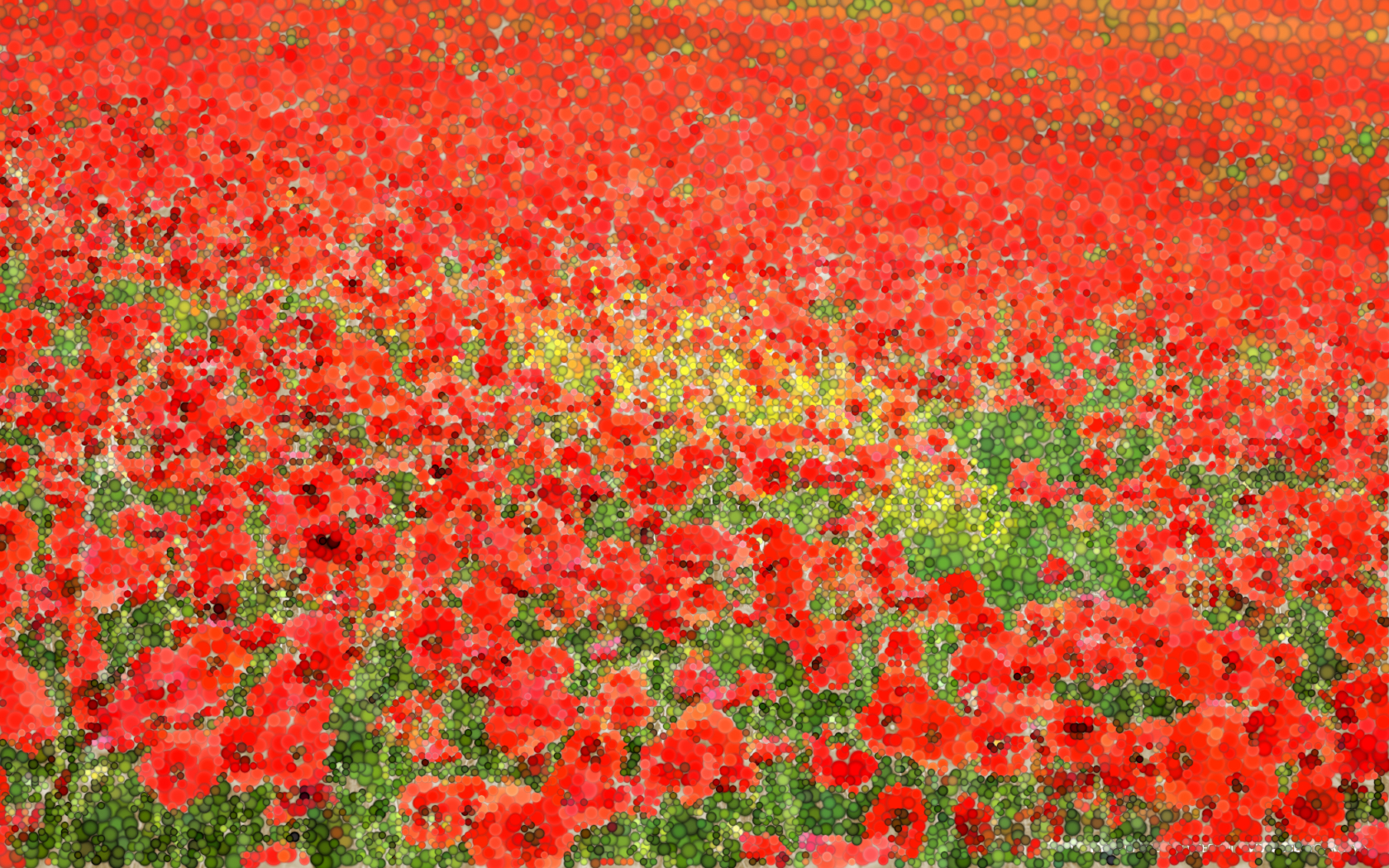 Almighty and eternal God,from whose love in Christ we cannot be parted,either by death or life:hear our prayers and thanksgivingsfor all whom we remember;fulfil in them the purpose of your love;and bring us all, with them, to your eternal joy;
We ask this through Jesus Christ our Lord.  

	Amen.
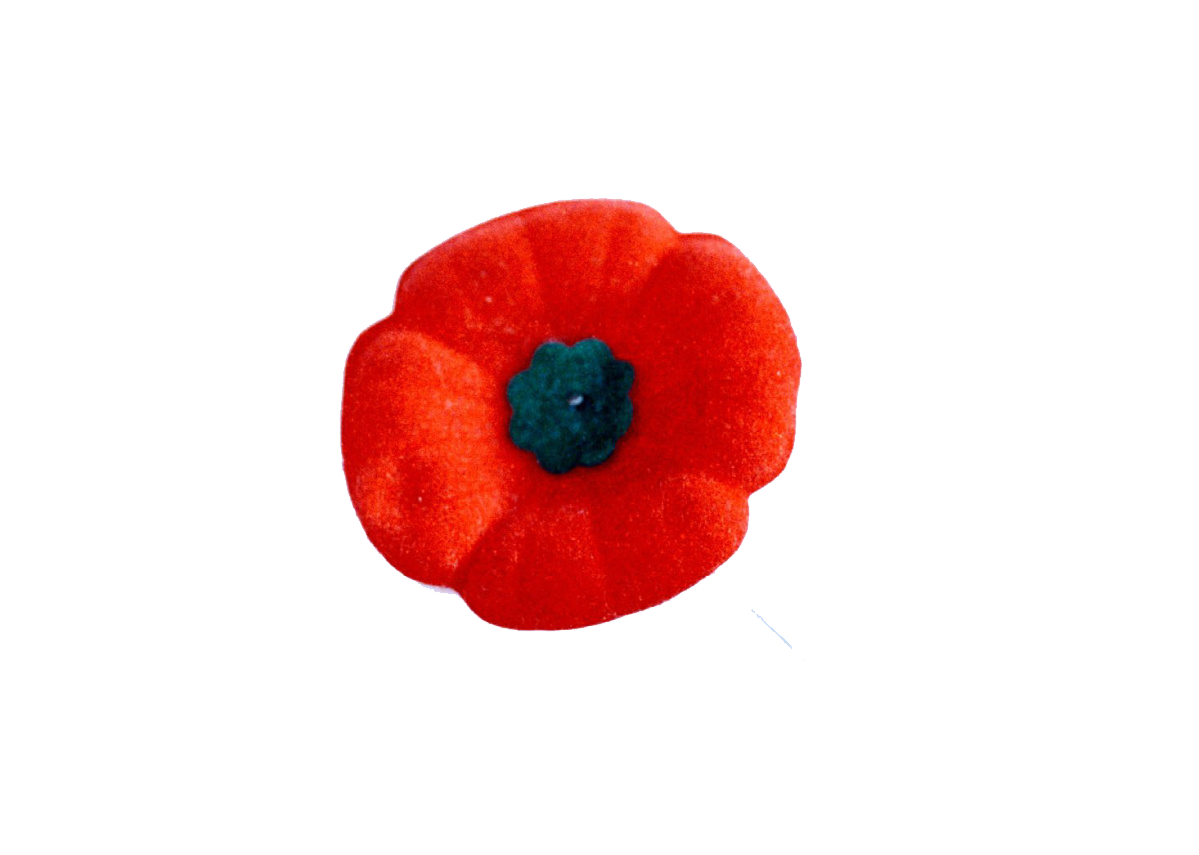